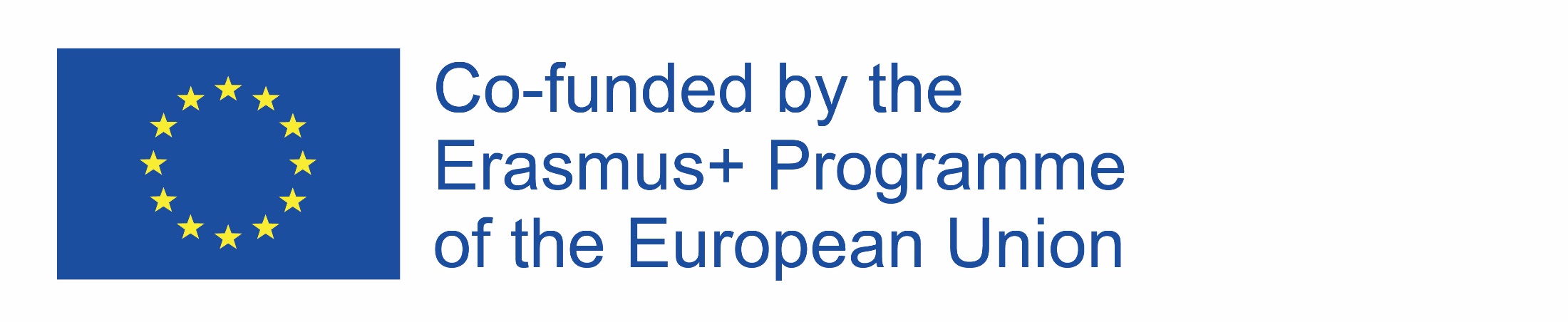 Varšava - Bratislava - Prahacesta našich snů
Web Quest je určen pro žáky druhého stupně, jako podpora v hodinách zeměpisu pro žáky s poruchou sluchu 

Zpracoval: Maria Smorąg
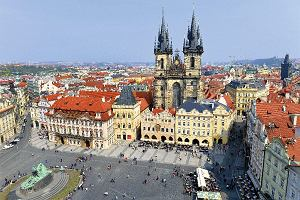 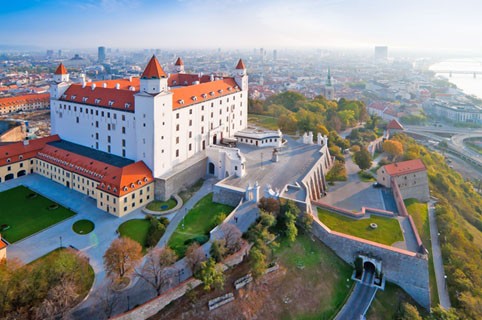 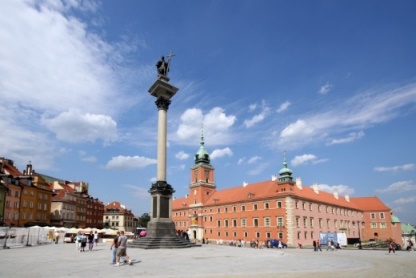 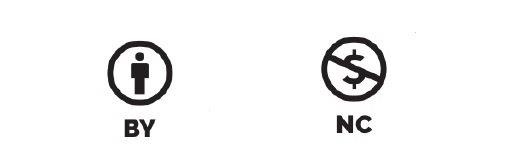 Obsah:
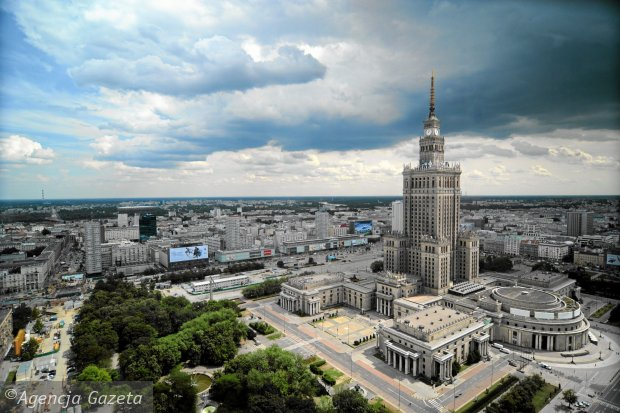 1. Úvod
2. Zadání
3. Proces
4. Zdroje
5. Hodnocení
6. Výsledky
7. Příručka pro učitele
Úvod:
„Život bez cestování je jako jídlo bez soli”
Elżbieta Dzikowska












https://pl.dreamstime.com/obrazy-royalty-free-podr%C3%B3-image37009206
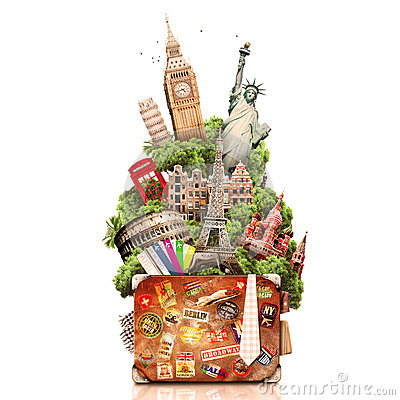 Úvod:
Každý z vás jistě rád
cestuje, poznává nová 
místa, navštěvuje krásné 
památky, poznává jiné 
kultury.

Cílem tohoto zadání bude poznání nových, atraktivních míst a ověření sebe sama v roli organizátora třídního výletu. 

 Vaším úkolem bude naplánovat výlet pro vaši třídu, během kterého se seznámíte se třemi hlavními městy: Varšavou, Bratislavou a Prahou.
Jak bude tato cesta vypadat, to záleží pouze na získaných informacích a vaší fantazii.
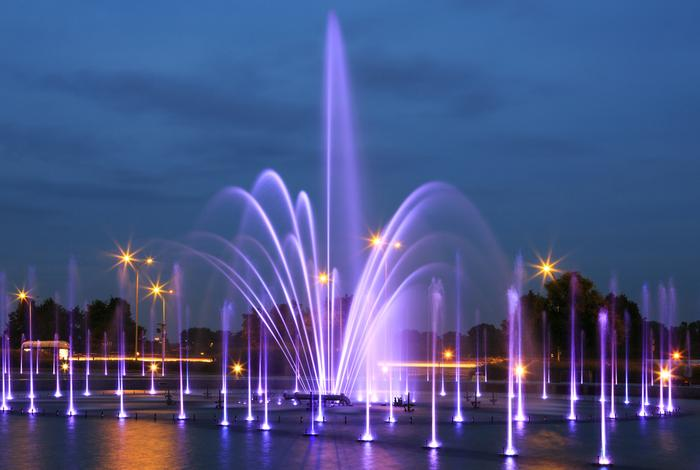 Zadání:
Zadání bude spočívat v přípravě prezentace, ve které představíte plán výletu, během kterého navštívíte nejzajímavější místa ve třech hlavních městech: Varšavě, Bratislavě a Praze.
Zadání budete plnit ve dvojicích (při volbě vám pomůže učitel).
Každá dvojice najde informace o atraktivních místech, která je záhodno navštívit v jednom z uvedených hlavních měst.
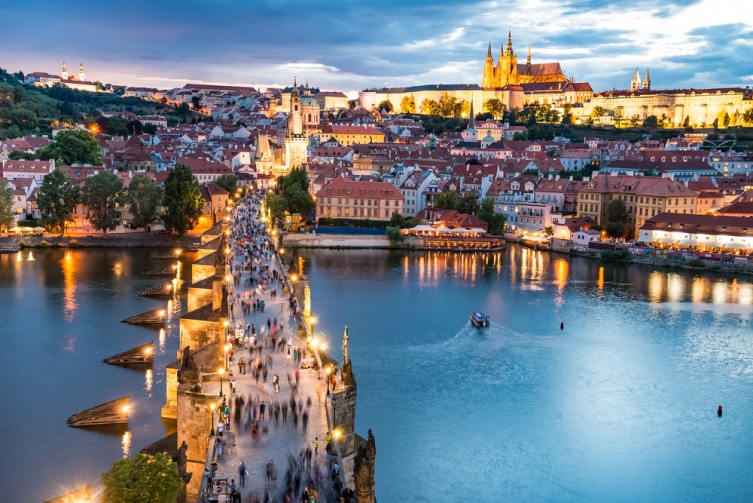 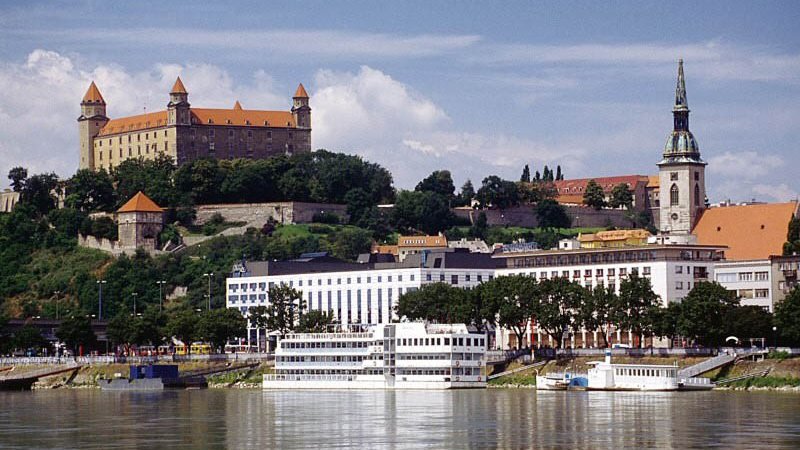 Zadání:
Před přistoupením k přípravě prezentace musíte společně dohodnout, co by se mělo nacházet v každé prezentaci tak, aby s výletem byli spokojeni všichni žáci třídy.
Musíte např. dohodnout, jakým dopravním prostředkem se budete přemisťovat z jednoho hlavního města do druhého, kde budete nocovat (druh hotelu), druh zábavy, kterou zorganizujete.
Povinně musíte ve všech vašich prezentacích zohlednit návštěvu nejzajímavějších památek.
Proces:
Každá prezentace musí obsahovat:
1. Jména a příjmení autorů.
2. Název hlavního města, které prezentují.
3. Plán 2denního pobytu v daném hlavním městě:
Prezentace památek a turisticky atraktivních míst (fotografie a krátký popis 2-3 památek nebo atraktivních míst).
Prezentace ubytování (fotografie hotelu).
Prezentace nejméně jedné atrakce pro mládež (podle vybraného klíče, např. lunapark, aquapark, lanový park, atd.). Je nutné umístit fotografii a krátký popis atrakce.
Jeden snímek by měl být věnován státu, jehož hlavní město je prezentováno (mapka státu, vlajka, velikost státu, počet obyvatel nebo asociace související s tímto státem).
Koncovým efektem společné práce bude skvělá cesta, na kterou se možná v budoucnu vypravíte.
Proces:
Žáci mají na přípravu a prezentaci projektu tři týdny:
Pracovní plán:
Proces:
Zdroje:
Vyhledávač Google: zadat název hlavního města
Wikipedie - názvy států
Bratislava:
https://cs.wikipedia.org/wiki/Bratislava#Pam%C3%A1tky
https://www.svetcestovatele.cz/tag/bratislava-cestovani/
https://https://www.tripadvisor.cz/Attractions-g274924-Activities-Bratislava_Bratislava_Region.html
Praha:
https://cs.wikipedia.org/wiki/Seznam_kulturn%C3%ADch_pam%C3%A1tek_v_Praze 
http://www.kamvpraze.info/ 
https://www.informuji.cz/pamatky/praha/ 
Varšava:
https://cs.wikipedia.org/wiki/Var%C5%A1ava#Nejvy%C5%A1%C5%A1%C3%AD_budovy 
http://www.cestyposvete.cz/varsava.html 
https://www.tripadvisor.cz/Attractions-g274856-Activities-c47-Warsaw_Mazovia_Province_Central_Poland.html 
https://www.geops.cz/zajezdy/informace-podrobne/varsava-a-jeji-pamatky/
Hodnocení:
Hodnocení:
Hodnocení – bodování:
Výsledky:
Během přípravy tohoto zadání jste získali mnoho informací:
poznali jste tři evropská hlavní města: Prahu (Česko), Bratislavu (Slovensko), Varšavu (Polsko)
seznámili jste se s nejdůležitějšími památkami a turistickými atrakcemi těchto měst
získali jste nejdůležitější informace o uvedených státech: poloha, velikost, vlajka, asociace související se státem
poznali jste, jak těžké je zorganizovat zahraniční výlet pro mládež
Výsledky:
Naučili jste se používat různé internetové zdroje a seznámili jste se s pravidly bezpečného používání internetu.
Naučili jste se dělat kompromisy - čili dohodnout se ve skupině, když každý z vás má jiný názor.
Seznámili jste se také s uměním spolupráce ve skupině vrstevníků.
Příručka pro učitele:
1. Tento projekt může být pro žáky dost obtížný, musí zde spojit několik vláken, učitel by měl koordinovat práci žáků a v jednotlivých fázích kontrolovat, zda si žáci se vším vědí rady:
Seznámení žáků s projektem a jeho zadáním.
Prohlížení vybraných internetových zdrojů se žáky.
Podpora žáků při zpracování společných řešení, např. dopravního prostředku, formy společné atrakce.
Podpora žáků při dodržení termínů, pomoc a spolupráce učitele zeměpisu, informatiky.
Podpora žáků při hledání cen vstupenek do navštěvovaných objektů a stanovení denního harmonogramu výletu.
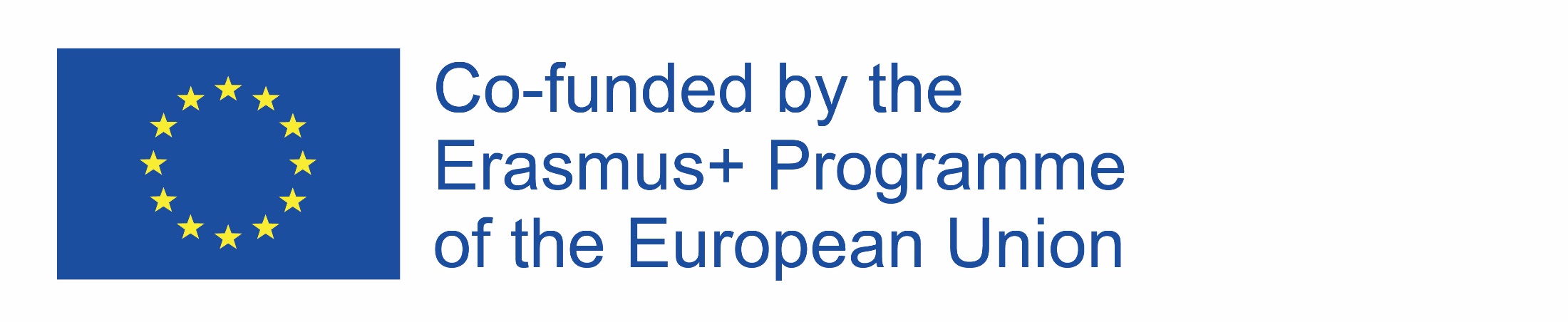 Příručka pro učitele:
2. Při tvorbě prezentace mohou žákům pomáhat rodiče, především při prohlížení internetových stránek a výběru vhodných informací do prezentace.
3. Učitel by měl žáky upozornit, že byla měla být připravovaná prezentace promyšlená tak, aby ji mohli později srozumitelně předvést před třídou.
4. Učitel může sám rozhodnout o formě prezentace projektu. Forma prezentace musí zohledňovat individuální možnosti žáků.
5. Na realizaci projektu by měly být vyčleněny 3 týdny, pokud je to nutné, dobu lze případně prodloužit.
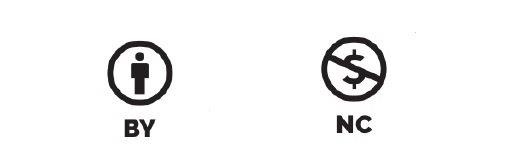